Cú pháp họcsyntax
Syntax a pokročilá gramatika vietnamského jazyka
Ngữ pháp và cú pháp học tiếng Việt trình đọ nâng cao
Pokročilá gramatika a syntax vietnamštiny
Ngữ pháp và cú pháp học tiếng Việt trình độ nâng cao
 Syntax, věta, výpověď
Větné členy
Syntaktické vztahy (parataxe, hypotaxe, vztah mezi subjektem a predikátem)
Elipsa
Téma - Réma
Věta jednoduchá, souvětí
Souvětí podřadné a souřadné
Druhy vět
thành phần của câu
CỤM CHỦ VỊ TRUNG TÂM – Základní skladební dvojice (podmět a přísudek)
CHỦ NGỮ - Podmět
VỊ NGỮ  - Přísudek
THÀNH PHẦN PHỤ CỦA CÂU – Rozvíjející větné členy
BỔ NGỮ (TÂN NGỮ) - Předmět
TRẠNG NGỮ - Příslovečné určení
ĐỊNH NGỮ - Přívlastek
Protože vietnamský jazyk nepodléhá flexi, ani jiným morfologickým změnám, tak se větné členy určují na základě pořádku slov ve větě a užívání pomocných gramatických slov.
Thành phần chính của câu
Hlavní větné členy
Chủ ngữ - Vị ngữ - (Bổ ngữ) 
Bổ ngữ - thành phần chính của câu (Nguyễn Văn Hiệp - NVH)
Podle NVH je předmět také hlavním větným členem
CHỦ NGỮ - VỊ NGỮ (CỤM CHỦ - VỊ)
Anh ấy 40 tuổi. 
Bạn ấy tên là Lan. 
Nhà này của chị Loan.
Vị ngữ
PŘÍSUDEK
„Ta část jádra věty, před kterou lze umístit částici času či způsobu.“ (Nguyễn Văn Hiệp)
Anh ấy 40 tuổi. x Năm nay, anh ấy đã 40 tuổi.
Bạn ấy tên là Lan. x Bạy ấy đang tên là Lan. 
Nhà này của chị Loan. x Nhà này sẽ của chị Loan.
Pojetí Centrálního postavení predikátu
Pojetí predikátu jako jediného vrcholu věty (Nguyễn Văn Hiệp)
Lucien Tesnière – Centrální postavení slovesa ve větě
Diễn tố (aktant)
Tôi sống ở Hà Nội.
Chu tố (cirkumstant)
Tôi gặp cô ấy ở Hà Nội.
Chủ ngữ - Vị ngữ
Subjekt - predikát
Chim bay. 
Chó sủa.
Họ là sinh viên.
Cô Mai xinh.
Chị Hoa là người Việt.
Anh ấy thông minh.
Bàn này bằng gỗ.
Chủ ngữ – vị ngữ
Kladné věty (podmět – přísudek)
Chim bay.  
Chó sủa.
Cô Mai xinh.
Anh ấy thông minh.
Họ là sinh viên.
Chị Hoa là người Việt.
Bàn này bằng gỗ.


Záporné věty
Chim không bay.  
Chó không sủa.
Cô Mai không xinh. 
Anh ấy không thông minh.
Họ không phải là sinh viên.
Chị Hoa không phải là người Việt.
Bàn này không phải bằng gỗ.
Chủ ngữ - vị ngữ
Subjekt – Predikát
Cô ấy là diễn viên.
Cái đòng hồ này bằng vàng.
Quyển sách ấy ba trăm trang.
Ngôi nhà đó của cha tôi.
Việc này tại anh ấy.
Trời mưa.
Chúng tôi là sinh viên y khoa.
Chủ ngữ - vị ngữ
Subjekt – Predikát
Cô ấy là diễn viên.
Cái đòng hồ này bằng vàng.
Quyển sách ấy ba trăm trang.
Ngôi nhà đó của cha tôi.
Việc này tại anh ấy.
Trời mưa.
Chúng tôi là sinh viên y khoa.
Vị ngữ
Přísudek slovesný
Cô ấy làm việc.
Con mèo con đang ngủ.
Bướm đang bay. 
Sinh viên trường này đang chuẩn bị đi thi. 
Přísudek jmenný
Cô ấy là diễn viên.
Anh ấy thông minh.
Vị ngữ
Přísudek slovesný
Cô ấy làm việc.
Con mèo con đang ngủ.
Bướm đang bay. 
Sinh viên trường này đang chuẩn bị đi thi. 
Přísudek jmenný
Cô ấy là diễn viên.
Anh ấy thông minh.
chủ ngữ
Podmět
Může být vyjádřeno podstatným jménem, zájmenem, ale i slovesem, číslovkou, ustáleným slovním spojením…
Tập thể dục rất cần thiết cho sức khỏe.
Hai với hai là bốn.
Con mèo chạy làm đổ lọ hoa.
Hà Nội, Hồ Chí Minh là những thành phố lớn của Việt Nam.
chủ ngữ
Podmět
Může být vyjádřeno podstatným jménem, zájmenem, ale i slovesem, číslovkou, ustáleným slovním spojením…
Tập thể dục rất cần thiết cho sức khỏe.
Hai với hai là bốn.
Con mèo chạy làm đổ lọ hoa.
Hà Nội, Hồ Chí Minh là những thành phố lớn của Việt Nam.
Chủ ngữ
Subjekt a jeho pořadí ve vietnamské větě
Ve většině vět stojí subjekt před predikátem
NEPLATÍ VŽDY (Nguyễn Văn Hiệp)
Cháy nhà.
Rơi cuốn sách kia.
Rơi cái ví tiền kia.
(Subjekt kurzívou)
Chủ ngữ
Podmět x Objekt ?
Nhà đang xây.
Nhà xây rồi.
Nhà (chủ ngữ) – „đang xây“ je přísudkem, před ním stojí podmět (Nguyễn Văn Hiệp) 
Nhà (bổ ngữ) – „dům“ není příčinou, nemůže být podmětem (Nguyễn Minh Thuyết)
Nguyễn Văn Hiệp, Cú pháp tiếng Việt, s. 110, 111
Chủ ngữ x trạng ngữ
Subjekt x adverbiale
Trên bàn đặt một cuốn sách.
Trên bàn (trạng ngữ) – prokázáno, že v tomto typu vět nelze tento člen vypustit (Diẹp Quang Ban)
Trên bàn (chủ ngữ) – vychází z popisu vietnamské věty z pojetí téma – réma: đề - thuyết
(Cao Xuân Hạo, Nguyễn Văn Hiệp)
Ngày mai có bão.
Trong bảo tàng có tranh của một số họa sĩ theo trường phái ấn tượng.
Phân tích câu
ROZBORY VĚT
1. Con gà to, ngon.
2. Con gà to ngon.

1. Suối chảy róc rách.
2. Tiếng suối chảy róc rách.
THành phần phụ của câu
ROZVÍJEJÍCÍ VĚTNÉ ČLENY
BỔ NGỮ
Bổ ngữ trực tiếp
Bổ ngữ gián tiếp 
Tôi tặng anh ấy một quyển sách.
Tôi tặng các bạn tôi bức tranh.
Tôi học bài.
Tôi vẫn nghĩ đến các bạn.
BỔ NGỮ
Předmět
Rozvíjí slovesa či přídavná jména
Cuốn sách rất vui nhộn.
(Rozvíjí přídavné jméno)
Gió đông bắc thổi mạnh.
(Rozvíjí  sloveso)
Trạng ngữ
Příslovečné určení – rozvíjí jádro věty, které často zahrnuje základní skladební dvojici
Trạng ngữ chỉ nơi chốn - PU místa
Trạng ngữ chỉ thời gian - PU času
Thạng ngữ chỉ cách thức (phương thức) – PU způsobu
Trạng ngữ chỉ nguyên nhân – PU příčiny
Trạng ngữ mục đích – PU účelu
Trạng ngữ nhượng bộ - PU přípustky
Bývá oddělen od jádra věty čárkou.
Trạng ngữ
Příslovečné určení
Năm ngoái, tôi đã đi du lịch ở Sapa.
Thỉnh thoảng, tôi lại về thăm Ngoại.
Chiều nay, trời mưa to.
Dù đau khổ, anh ấy cũng sẽ rơi xa chị.
Bạn mượn nhiều tiền để làm gì?
Tại sao con chim có thể bay được?
Trong vườn, muôn loài hoa đua nở.
Příslovečné určení
Příslovečné určení
Năm ngoái, tôi đã đi du lịch ở Sapa.  TN chỉ thời gian
Thỉnh thoảng, tôi lại về thăm Ngoại.  TN chỉ thời gian
Chiều nay, trời mưa to.  TN chỉ thời gian
Dù đau khổ, anh ấy cũng sẽ rơi xa chị.  TN chỉ nhượng bộ
Bạn mượn nhiều tiền để làm gì? TN chỉ mục đích
Tại sao con chim có thể bay được? TN chỉ nguyên nhân
Trong vườn, muôn loài hoa đua nở.  TN chỉ nơi chốn
Dịnh ngữ
PŘÍVLASTEK
Rozvíjí podstatná jména
Chị tôi có mái tóc đen.
Quyển sách mẹ tặng rất hay.
Những cây hoa hồng tượng trưng cho tình yêu đôi lứa.
Bà tôi có mái tóc bạc trắng.
Chị Lan có dáng người cao thon thả.
Định ngữ
Přívlastek
Chị tôi có mái tóc đen.
Quyển sách mẹ tặng rất hay.
Những cây hoa hồng tượng trưng cho tình yêu đôi lứa.
Bà tôi có mái tóc bạc trắng.
Chị Lan có dáng người cao thon thả.
Rozbor vět
PHÂN TÍCH CÂU
Những con voi về đích trước tiên huơ vòi chào khán giả.
Những con voi về đích trước tiên, huơ vòi chào khán giả.
Rozbor vět
PHÂN TÍCH CÂU
Những con voi về đích trước tiên huơ vòi chào khán giả.
Podmět přívlastek přísudek

Những con voi về đích trước tiên, huơ vòi chào khán giả.
Podmět přísudek + přísudek (přísudek několikanásobný)
Umístění čárky může být důležitým ukazatelem pro určování větných členů ve vietnamské větě.
Đề - thuyết
TÉMA – RÉMA
Aktuální členění větné – Vilém Mathesius zavedl do české strukturní lingvistiky 
TÉMA – vyjádření dané informace – „to, o čem se mluví“
RÉMA – nová informace – „to, co se o tom vypovídá“ (Encyklopedický slovník češtiny)
Téma bývá před rématem.

Anh Thái nói anh Thanh nghe.
Anh Thanh nghe anh Thái nói.
Đề - thuyết
TÉMA - RÉMA
Cơn nóng đã qua rồi.
Chú ấy cẩn thận.
Cái gì mà không hiểu thì chán ngay.
Ta nói gì thì ngươi phải nghe.
Trên trời có chim bay, có bướm bay.
Những ngày đầu xuần chơi ngoài ruộng màu rất vui.
Đề - thuyết
TÉMA - RÉMA
Cơn nóng đã qua rồi.
Chú ấy cẩn thận.
Cái gì mà không hiểu thì chán ngay.
Ta nói gì thì ngươi phải nghe.
Trên trời có chim bay, có bướm bay.
Những ngày đầu xuần chơi ngoài ruộng màu rất vui.
ĐỀ - TÉMA
Đề (Cao Xuân Hạo)
Téma může být:
Objektem
Podmínkou
Rozsahem
Samotné téma se nemůže stát celou větou. Samotné réma se může stát smysluplnou větou jen díky kontextu.
Např.  Trên trời có gì? Có chim nay, có bướm bay.
Téma, réma x subjekt, predikát
„Linh hồn tiếng Việt“ – Cạo Xuân Hạo
Chó treo, mèo đậy. (Ivo Vasiljev a Cạo Xuân Hạo)
Významová souvislost tématu a rématu ve vietnamštině, ale téma nemusí být podmětem.
Trên trời có chim bay, có bướm bay.
Trên tường treo một bức tranh.
Trong túi có đầy tiền.
Ruộng bờ, cờ xe.
Chó treo, mèo đậy
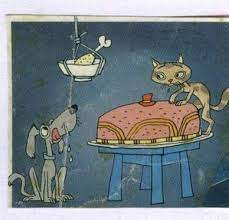 Tục ngữ Việt Nam
Chó treo, mèo đạy.
Téma - Réma
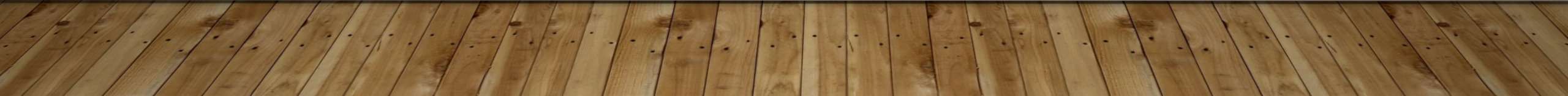 Đề - thuyết
TÉMA - RÉMA
Trên trời có chim bay, có bướm bay.
Trên tường treo một bức tranh.
Trong túi có đầy tiền.
Ruộng bờ, cờ xe.
Ruộng  a cờ nemohou být v tomto spojení podmětem, jedná se o téma, které má souvislost s rématy bờ a xe.
„THÌ“ lze použít za účelem rozdělení věty na téma a réma
Věta
VĚTA: Jazyková jednotka, které dominuje predikát 
Příruční mluvnice češtiny:  VĚTA X VÝPOVĚĎ
VĚTA – v komunikační situaci nezakotvená jazyková jednotka, které dominuje přísudek
VÝPOVĚĎ – věta zakotvená v konkrétní komunikační situaci
Ve vietnamských mluvnicích neodlišováno.
Věta ve vj
CÂU TIẾNG VIỆT
CÂU ĐƠN (Věta jednoduchá)
CÂU PHỨC (Věta rozvinutá jednou vedlejší větou)
CÂU GHÉP (Souvětí)
CÂU ĐẶC BIỆT (Není tvořena ZSS)

Cấu trúc cú pháp cơ bản: Základní skladební struktura (ZSS) je tvořena subjektem a predikátem
CÂU ĐƠN
VĚTA JEDNODUCHÁ
Zahrnuje jen jednu skladební dvojici
Lan đang vẽ.
Sáng nay chị ấy ăn phở.
Câu phức
„Věta jednoduchá rozvinutá jednou větou vědlejší se ZSS“ (Nguyễn Văn Hiệp - NVH)
NVH se domnívá, že câu phức jsou jen věty, u kterých jsou hlavní větné členy (dle jeho pojetí: subjekt, predikát a objekt) rozvity vlastní základní skladební dvojicí.
Podmět je tvořen ZSS: Cô ấy hạnh phúc là anh vui.
Přísudek je tvořen ZSS: Nhà này các cửa đều bằng gỗ.
Předmět je tvořen ZSS:  Tôi lo nó thi trượt đại học năm nay. Có tiền là tôi vui. 
Věta jednoduchá, u které jsou větné členy (nejen hlavní) rozvinuté jednou větou vedlejší se ZSS (vietnamské mluvnice pro ZŠ)
ZSS – základní skladební struktura
Câu đơn x Câu phức
Věty se jmény, které rozvíjí přívlastek tvořený ZSS (Základní skladební struktura)
Người tôi gặp hôm qua là một nhà văn.
Tôi biết anh ấy là người tốt.
Podle NVH se jedná jen o podmět a předmět doplněný přívlastkem, nikoliv o câu phức.
Názor některých jiných lingvistů: Jedná se o câu phức s rozvinutým podmětem, či s rozvinutým předmětem atd. (NVH 259)
Tôi đi mua sách, sổ tay và các thứ mẹ tôi dặn.
Přívlastek tvořený větou vedlejší (Cao Xuân Hạo) - Viz věta vedlejší přívlastková v ČJ
Câu đơn x Câu phức
Věty s příslovečným určením tvořeným ZSS
Podle NVH nepatří k větám câu phức, protože příslovečné určení není hlavním větným členem.
Khi tôi dạy học ở Hà Nội, tôi đã viết cuốn sách này. 
Tôi làm việc để anh vui.
Hôm qua tôi không đi học vì trời mưa to quá.
CÂU GHÉP
SOUVĚTÍ
Souvětí je tvořeno nejméně dvěma větami se základními skladebními dvojicemi.
Souřadná souvětí – Spojení minimálně dvou vět hlavních a libovolného počtu vedlejších vět
Podřadná souvětí – Spojení věty hlavní s jednou či více vedlejšími větami
CÂU GHÉP ĐẲNG LẬP (Souřadná souvětí)
CÂU GHÉP CHÍNH PHỤ (Podřadná souvětí)
CÂU GHÉP ĐẲNG LẬP
SOUVĚTÍ SOUŘADNÉ – POMĚRY MEZI VĚTAMI
CÓ QUAN HỆ LIỆT KÊ (và) – POMĚR VYJMENOVÁVACÍ, SLUČOVACÍ
Cây xanh và trái ngọt.
CÓ QUAN HỆ LỰA CHỌN (hay, hoặc) – POMĚR VYLUČOVACÍ
Lan ăn cơm trưa hoặc tôi nấu.
CÓ QUAN HỆ TIẾP NỐI về thời gian (và, rồi) – POMĚR NÁSLEDNOSTI
Bà chạy vào nhà rồi bà chạy ra vườn.
CÓ QUAN HỆ ĐỐI CHIẾU (nhưng, mà) – POMĚR ODPOROVACÍ
Cái bút này bị vỡ nhưng nó vẫn viết được.
CÂU GHÉP CHÍNH PHỤ
Věty v podřadném souvětí jsou spojovány spojkami, spojovacími výrazy, či částicemi.
 Vế chính (věta hlavní) x vế phụ (věta vedlejší) 
Vztahy mezi větami v podřadném souvětí mohou být příčinné, účelové, podmínkové, přípustkové, stupňovací ad.
Nếu mưa thì nó nghỉ học.
Giá tôi có tiền thì tôi đã mua ô tô.
Cô ấy càng buồn càng đẹp.
Câu đặc biệt
Věty se zvláštní větnou skladbou
Zahrnuje věty, které netvoří ZSS (subjekt a predikát)
Mưa.
Chiều nay anh làm gì? Học.
Anh ăn cơm chưa? Chưa.
Hình thái học – morgologieTừ loại
Danh từ
Tính từ
Đại từ
Số từ
Động từ
Trạng từ, Giới từ, Liên từ, Trợ từ, Thán từ
DOPORUČENÁ LITERATURA
Binh Ngo: Vietnamese: An Essential Grammar. New York: Routledge, 2021
Nguyễn Văn Hiệp: Cú pháp tiếng Việt. Hà Nội: NXB Đại học Quốc gia Hà Nội,  2017
Cao Xuân Hạo: Ngữ pháp chức năng tiếng Việt, Câu trong tiếng Việt, Cấu trúc, Nghĩa, Công dụng. Quyển 1. Hà Nội: NXB Giáo dục. 2007
Cao Xuân Hạo: Tiếng Việt – Văn Việt – Người Việt. HCM: NXB Trẻ, 2019
Cao Xuân Hạo: Sơ thảo, ngữ pháp, chức năng. HCM: NXB Khoa học Xã hội, 2007
P. Karlík, M. Nekula a kol.: Příruční mluvnice češtiny. Brno: NLN, 2003
Laurence C. Thompson: A Vietnamese grammar. Seattle: University of Washington Press, 1965.
Trần Kim Phượng: Bàn thêm về cấu trúc đề - thuyết của câu tiếng Việt. In Ngôn ngữ học và Việt ngữ học. Hà Nội: Đại học Sư Phạm Hà Nội, số 3, 2010.
Vrbková, Julie Lien: „Vietnamský pohled na český jazyk.“ In Sborník Asociace učitelů češtiny jako cizího jazyka 2019. Praha: Akropolis, 2019.